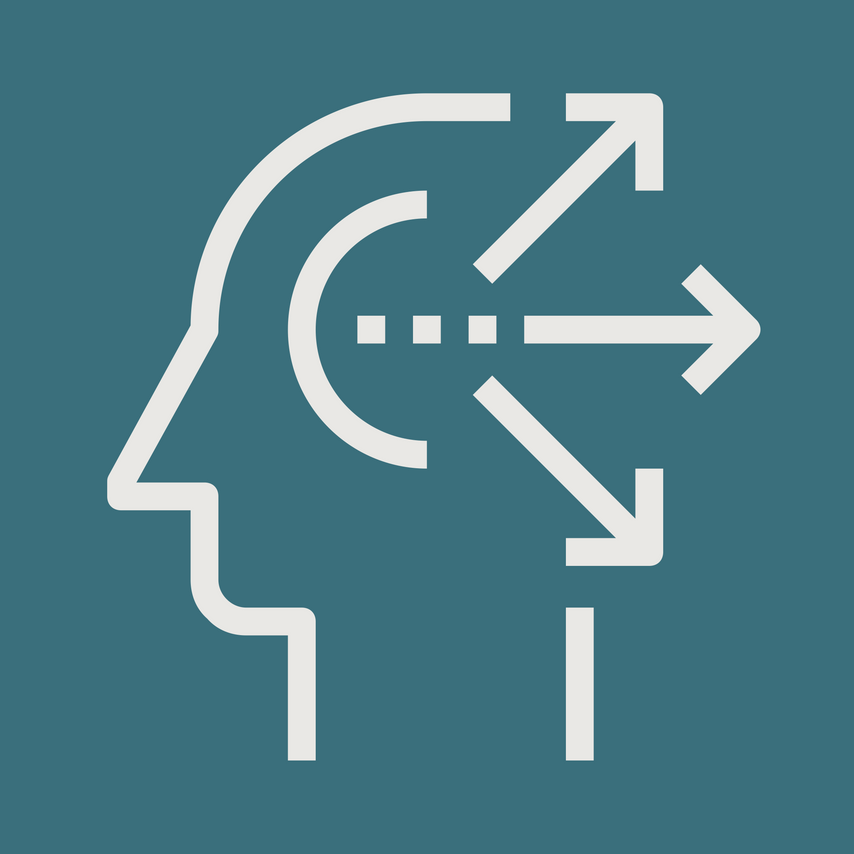 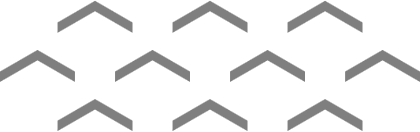 McKinsey – Three Horizons of Growth
Market Perspective
Horizon 3
New
Market
Explore New Markets
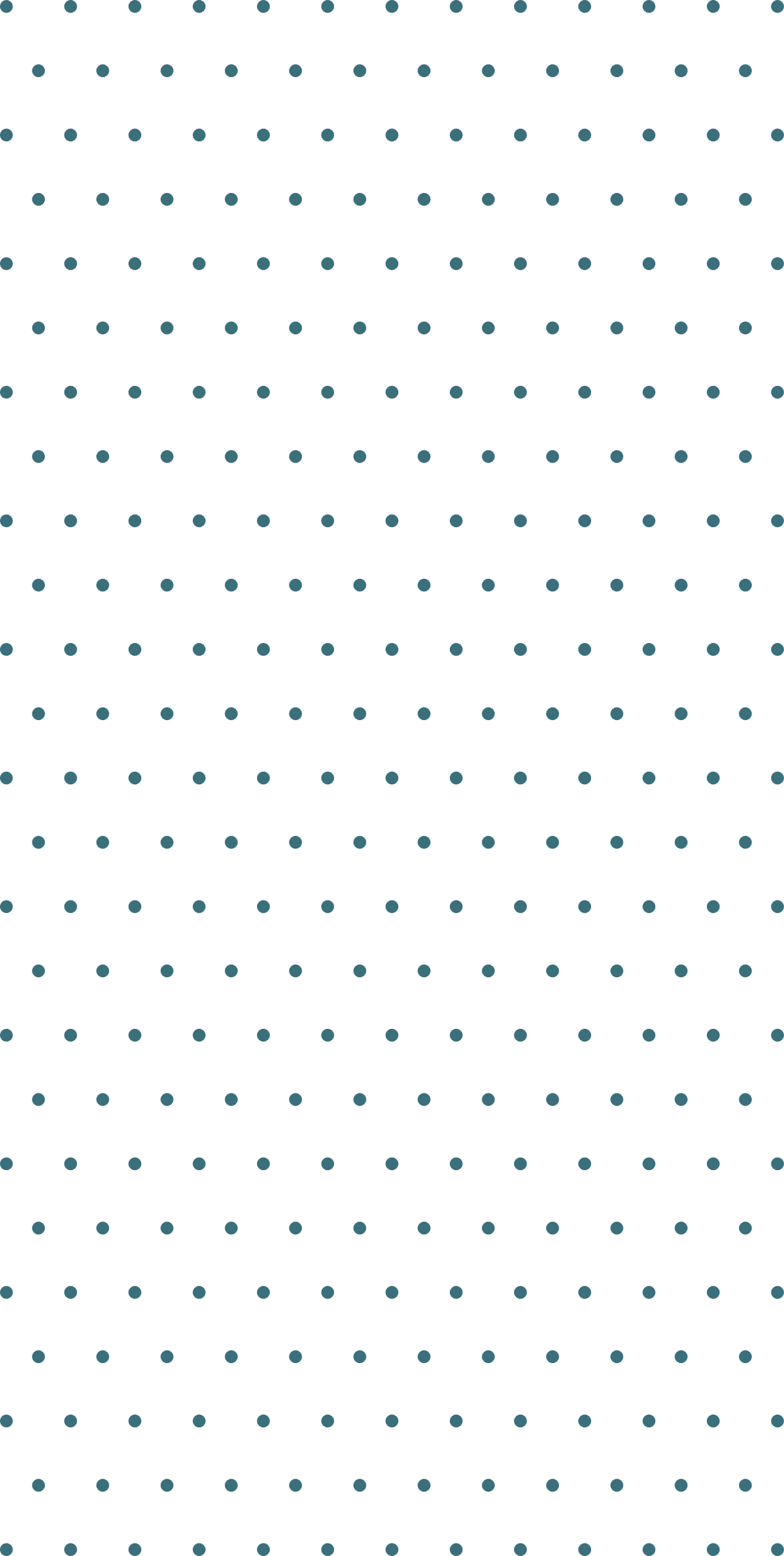 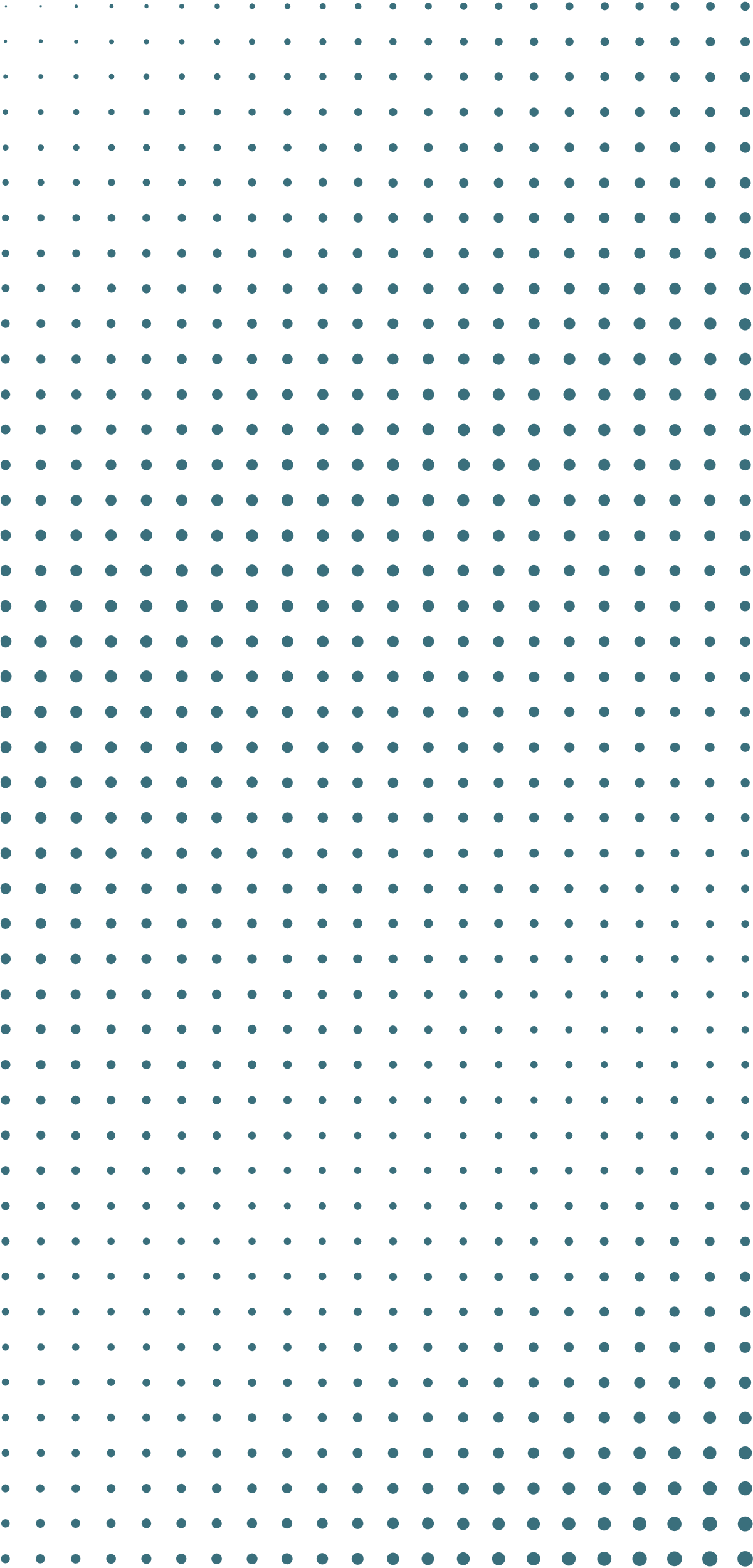 Horizon 2
Emerging
Market
Adjacent Markets
Horizon 1
Existing
Market
Sustain
70%
20%
10%
Foster Innovation
Accelerate Adoption
Optimize Efficiency
Technology Perspective
New Technology
Mature Technology
Emerging Technology
www.strategypunk.com
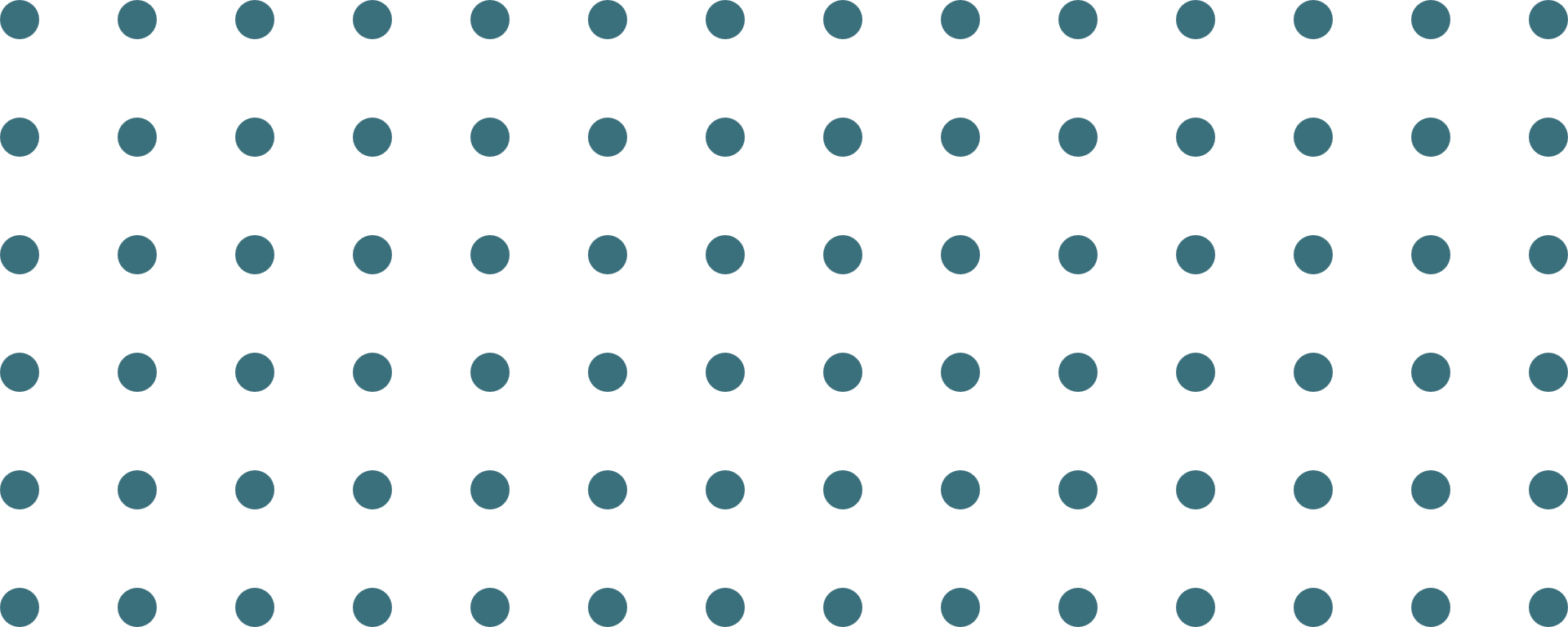 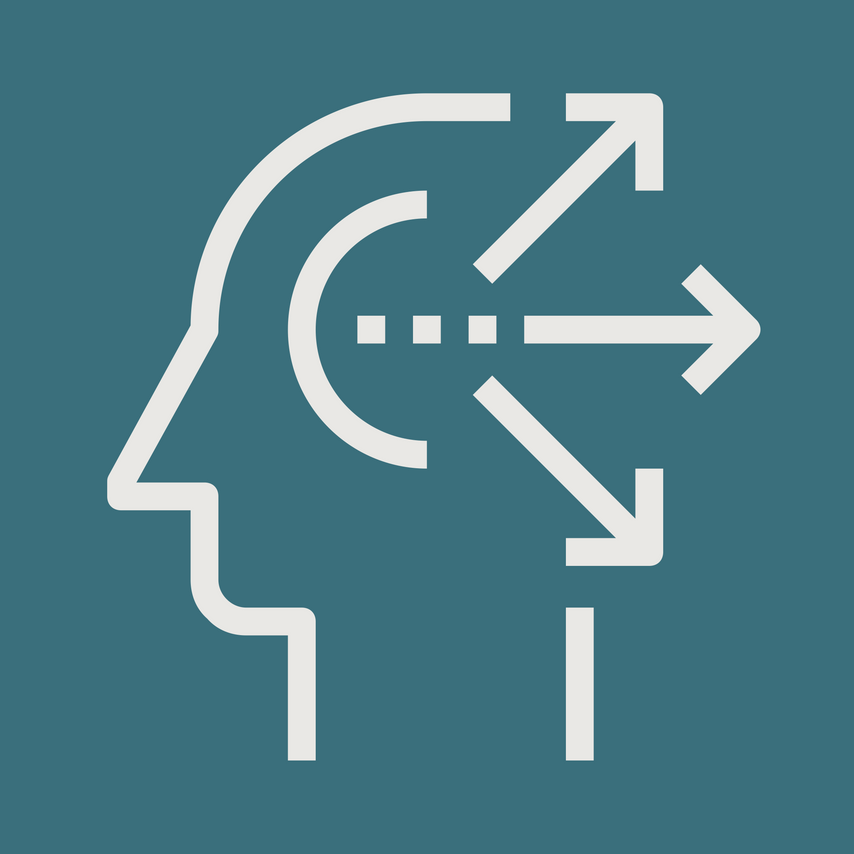 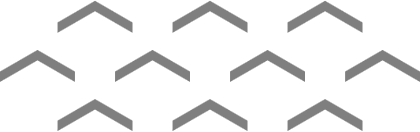 McKinsey – Three Horizons of Growth
70-20-10 McKinsey rule
Market Perspective
Horizon 3
New
Market
Explore New Markets
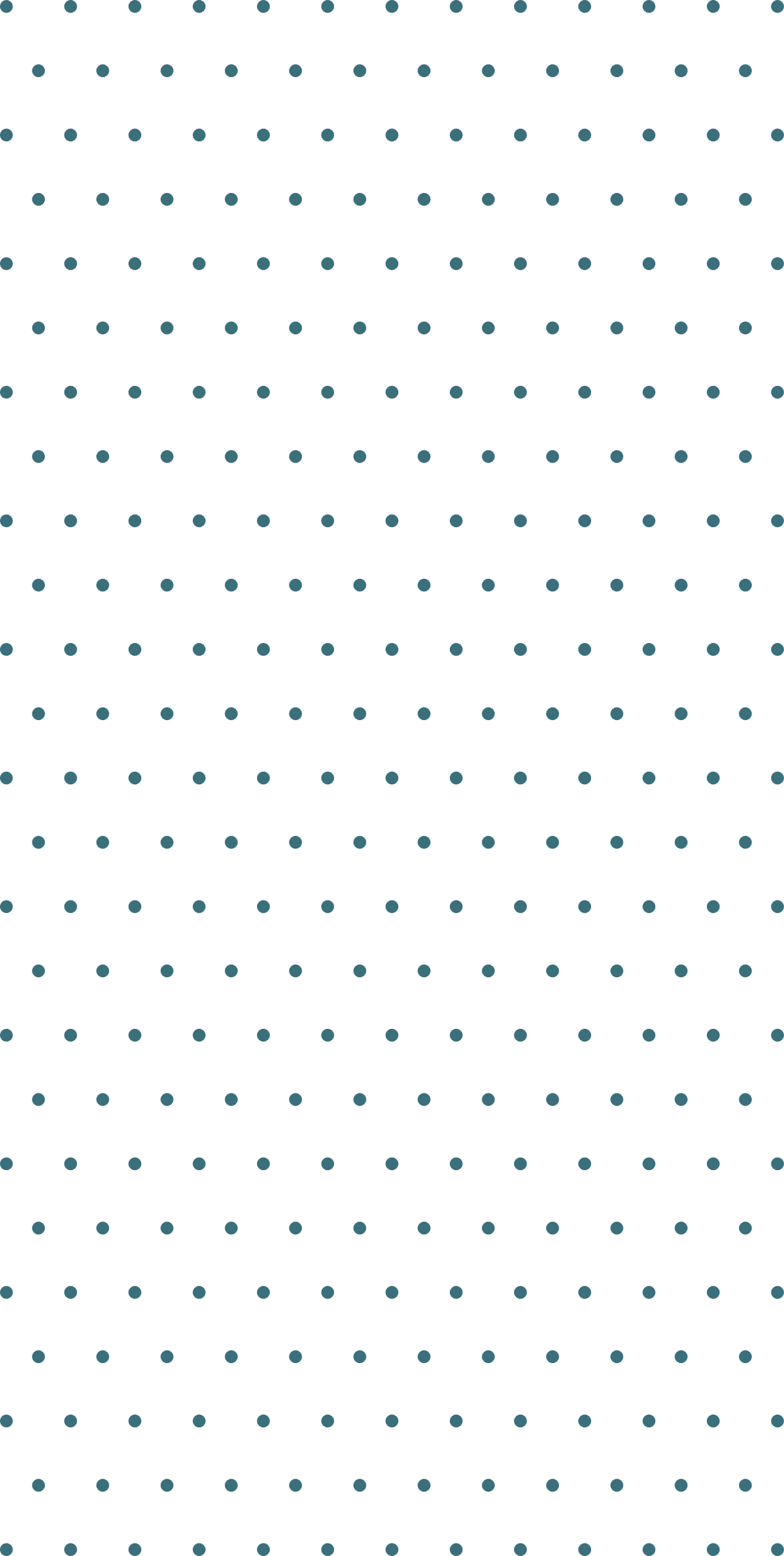 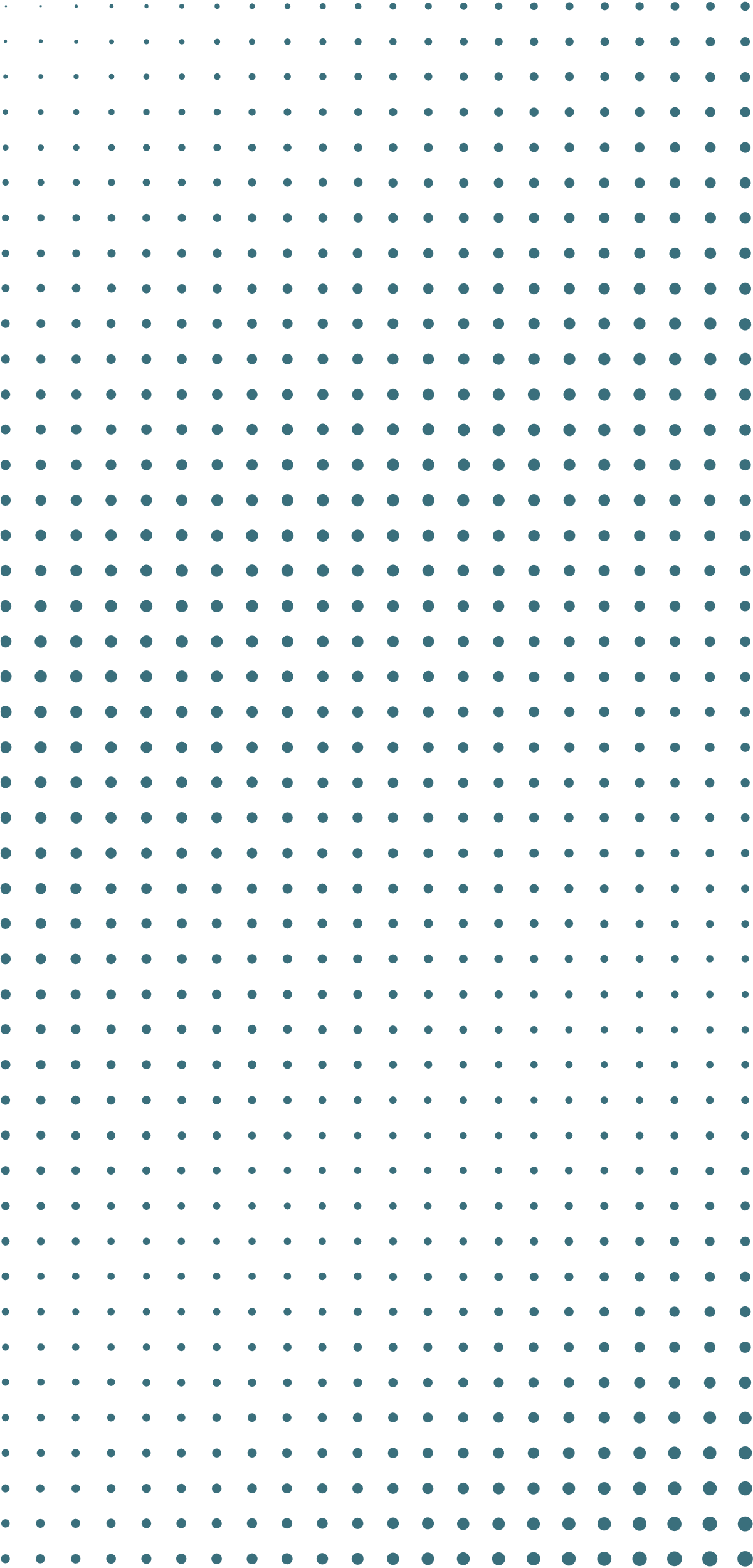 Horizon 2
Emerging
Market
Adjacent Markets
Horizon 1
Existing
Market
Sustain
70%
20%
10%
Foster Innovation
Accelerate Adoption
Optimize Efficiency
Technology Perspective
New Technology
Mature Technology
Emerging Technology
www.strategypunk.com
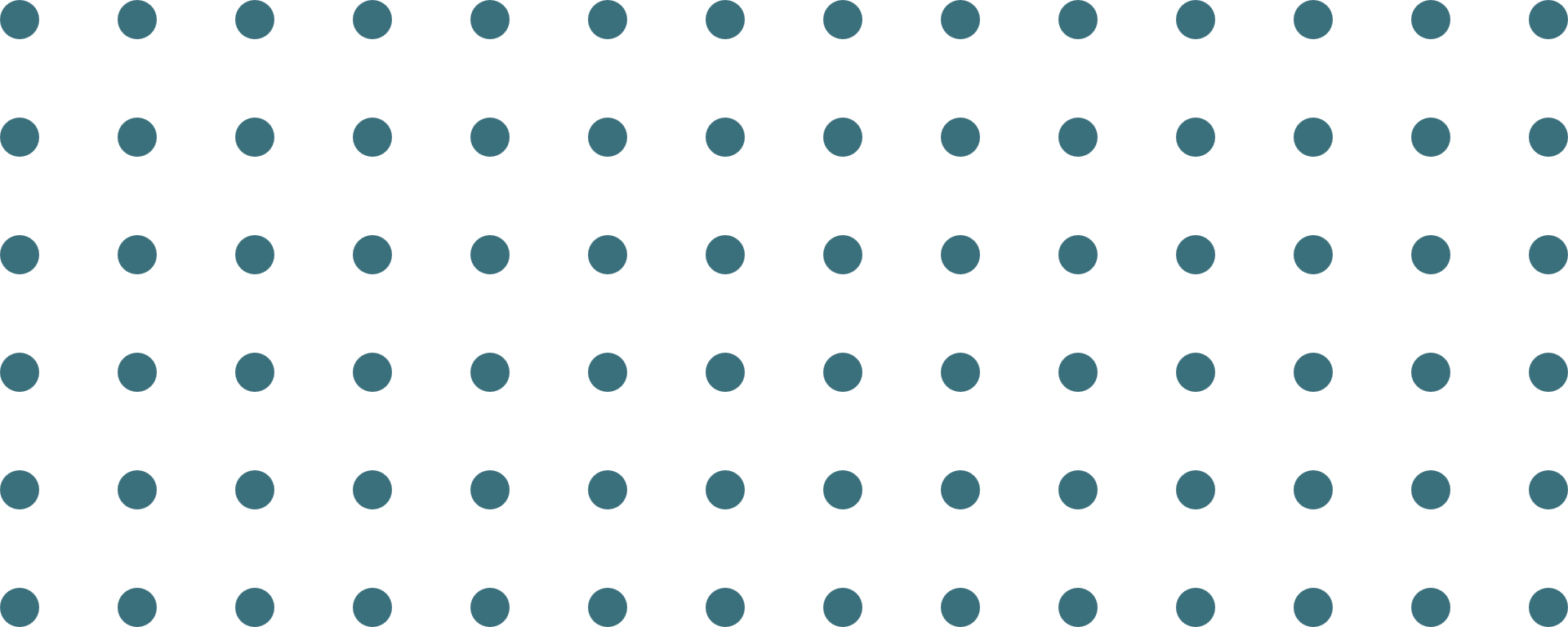